Mobilität im Indeland
Gesamtschule Waldschule Eschweiler
Herr Frenkel, Herr Wilwertz und Frau Vor / Präsentiert von Peter Pan und Enno Aßmus
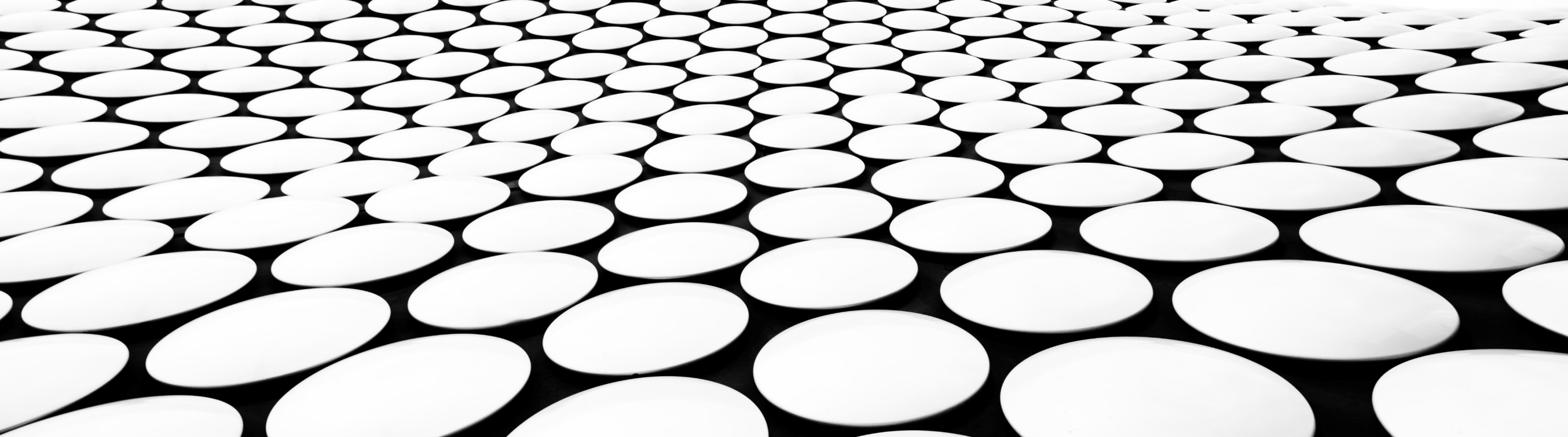 Inhaltsverzeichnis
,,Intelligente Straße‘‘
Solargondeln & selbstfahrende Fahrzeuge
Wasserstofftankstellen & Mobilitätszentrum
09.08.2020
Unsere Charaktere
Reiner Rot (Rentner, 83, mag keine Veränderung)
Gloria Gelb (Arbeitet, in den 40ern, Elektroautobesitzerin) 
Günther Grün (Student, 20, kein Geld, Führerschein und will ein Auto)
09.08.2020
,,Intelligente Straße‘‘
Eine Straße, die mit dem Fahrzeug kommuniziert, um den Verkehrsfluss zu verbessern
z. B. indem die Straßenschilder oder die Ampelphasen an den Verkehrsfluss angepasst werden.
09.08.2020
Was benötigt das Auto, um mit der Straße zu kommunizieren?
 > GPS-System: empfängt Signale von Satelliten
 > Beschleunigungs-Sensoren: Spur, Geschwindigkeit, etc.
Wie kann das Auto mit der Straße kommunizieren? 
> Mobilfunk (4G/5G) oder WLAN
 > Bluetooth
> GPS
09.08.2020
Wieso könnte dies sinnvoll sein? 
> Ampelschaltung: Leere Straßen bleiben rot, gut befahrene Grünphase
 > Verkehrszeichen: Passen sich an Autos/Verkehr an 
> Straßeninfos: Staus, Baustellen, Unfälle etc.
09.08.2020
Wie kann man die Integration der Kommunikation ins Auto ermöglichen? (privat) 
> Eine Starterbox, die alle nötigen Sensoren und Empfänger enthält 
> Starterbox wird im Kofferraum eingebaut und kommuniziert mit der Straße
In welchen Fahrzeugen wäre es empfehlenswert, dies einzubauen?
> Individualverkehr, Warenverteilung per LKWs
> ÖPNV
09.08.2020
Solargondeln & Selbstfahrende Fahrzeuge
Als Vorbild nehmen wir die Solarbahn aus der Schweiz, diese wurde von Tesla entwickelt und hat einen 51 Kilowatt Antrieb. 
Die Sonnenkraft wird in der Batterie gespeichert und in Strom umgewandelt. 
Der Strom wird dann in das dazugehörige Gasthaus geleitet.
In der Schweiz hat sich die Mitarbeiterzahl von 20 Personen auf 400 Personen erhöht.
Vollautomatisiertes Fahren
Der Fahrer muss dennoch fahrtüchtig sein, um im Bedarfsfall die Fahraufgabe übernehmen zu können.
Autonomes Fahren
Alle Personen im Wagen werden somit zu Passagieren.
Das Auto (Sensoren) kommuniziert mit dem Straßensystem, wodurch mehr Daten zur Verfügung stehen. Somit wird eine erhöhte Sicherheit gewährleistet.
09.08.2020
Solargondel & Selbstfahrendes Auto
09.08.2020
Selbstfahrendes Auto - Unfall
Ordnungswidrigkeiten sind Ordnungswidrigkeiten, davon wird keiner ausgenommen/bewahrt
Wenn eine Mitschuld nachgewiesen werden kann, wird es Ausmaße auf den Prozess haben
Im Notfall muss der Fahrer handeln 
Die Blackbox kann als Beweis verwendet werden, falls etwas passiert
09.08.2020
Wasserstofftankstellen & Mobilitätszentrum
Ein zentrales Mobilitätszentrum, welches durch erneuerbare Energien betrieben wird
 Aus diesem zentralen Mobilitätszentrum können dann Busse/Züge alle Ziele der Region ansteuern und somit kann man sich schnell fortbewegen.
--------------------------------------------------------------------------------------------
Vor Ort kann zentral Wasserstoff hergestellt werden
 Mobilitätszentrum dient als Knotenpunkt im 	  Indeland
09.08.2020
Wasserstofftankstellen & Mobilitätszentrum
Wasser kann aus dem Indesee zur Herstellung des Wasserstoffs genutzt werden. 
Verteilung kann durch Rohre unter der Straße erfolgen, die neu gebaut werden.
Die Busse können durch ein Top-down-Pantographen aufgeladen werden. Dies kann die Aufladezeit erheblich verkürzen.
Die gewonnene Energie aus den Windrädern aus der Umgebung kann man direkt in die Züge bzw. Busse einspeichern.
09.08.2020
Wasserstofftankstelle & Mobilitätszentrum
09.08.2020
Schlusssatz
Seien Sie nicht wie Reiner Rot, still stehend ohne Fortschritt,
 sondern wie Günther Grün, bereit für den Fortschritt in die richtige Richtung.
09.08.2020
Quellen
https://www.google.com/url?sa=i&url=https%3A%2F%2Fwww.act-led.de%2F2019%2F01%2F17%2Fdigitale-verkehrsschilder%2F&psig=AOvVaw30xLc52cX1atmnM57ibOdz&ust=1590232223964000&source=images&cd=vfe&ved=0CAIQjRxqFwoTCKD11IOrx-kCFQAAAAAdAAAAABAE
https://www.google.com/url?sa=i&url=https%3A%2F%2Fgerman.alibaba.com%2Fproduct-detail%2Ftraffic-light-sensor-for-vehicle-detection-traffic-management-with-wireless-network-60484693923.html&psig=AOvVaw1PwsXA8Ubxj-5l8giE4TJN&ust=1590232841552000&source=images&cd=vfe&ved=0CAIQjRxqFwoTCKCv3JCtx-kCFQAAAAAdAAAAABAG
https://www.google.com/url?sa=i&url=https%3A%2F%2Fwww.enbw.com%2Funternehmen%2Fkonzern%2Fforschung%2Fsmarte-digitale-energiewelt%2Fwasserstofftankstelle.html&psig=AOvVaw09jQPyPzb9tl4OD9l9PWoN&ust=1590236095693000&source=images&cd=vfe&ved=0CAIQjRxqFwoTCODjrrS5x-kCFQAAAAAdAAAAABAE
https://www.google.com/url?sa=i&url=https%3A%2F%2Fwww.automobilwoche.de%2Farticle%2F20181213%2FNACHRICHTEN%2F181219954%2Funfall---moral-code-fuer-selbstfahrende-autos-wen-soll-ein-autonomes-fahrzeug-schuetzen&psig=AOvVaw1rVpwWPf1CpvMmevj7qhqX&ust=1590235448741000&source=images&cd=vfe&ved=0CAIQjRxqFwoTCLiz_9y5x-kCFQAAAAAdAAAAABAD
https://www.google.com/url?sa=i&url=https%3A%2F%2Fmotomobil.at%2Ftest-technik%2Fe-cars%2F658-google-auto&psig=AOvVaw03nn2sHyeKL8bbh2Zz06bF&ust=1590234913167000&source=images&cd=vfe&ved=0CAIQjRxqFwoTCIi8luS5x-kCFQAAAAAdAAAAABAD
https://www.google.com/url?sa=i&url=https%3A%2F%2Fwww.energie-bau.at%2Fstrom-steuerung%2F2780-erste-solar-seilbahn-eroeffnet&psig=AOvVaw0q-u7IyLelLhgBr1hAKIEM&ust=1590234785596000&source=images&cd=vfe&ved=0CAIQjRxqFwoTCOjFo-m5x-kCFQAAAAAdAAAAABAD
09.08.2020